WUR Action Frame Format Follow up
Date: 2017-11-06
Slide 1
Po-Kai Huang et al. (Intel)
Abstract
We propose to have WUR action frame in [1]
We continue the design for WUR action frame format in this presentation to have enough materials for draft 0.1.
Slide 2
Intel
General WUR Action Frame Format
Category field indicates WUR Action
WUR Action field includes appropriate action
Dialog Token field is defined in 9.4.1.12
WUR Mode Element includes necessary WUR parameters
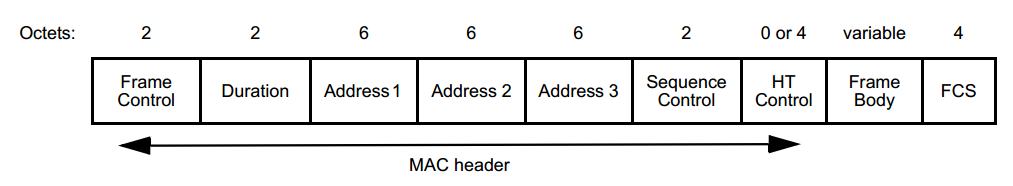 Slide 3
Intel
General WUR Mode Element Format
Element ID and Element ID Extension fields indicate WUR Mode Element
Length field is defined in 9.4.2.1
Action Type field indicates appropriate type of WUR action
WUR Mode Response Status field
Slide 4
Intel
Indication
We think signaling is required to allow two way handshake for WUR Mode Setup [3]
Action Type field in WUR Mode element includes the following indication: Enter WUR Mode Request and Enter WUR Mode Response 
As a result, the WUR Mode element can be piggybacked in other request/response procedure to achieve WUR Mode Setup.
WUR Action field in WUR Action frame includes the following indications: WUR Mode Setup
WUR Mode Response Status field in WUR Mode element includes the following indications: Enter WUR Mode Accept and Denied
We think signaling is required to allow one way WUR Mode Teardown
WUR Action field includes the following indications: WUR Mode Teardown
Slide 5
Intel
State Machine and Flow diagram
Two way Setup




One way Teardown
Ack
Response
AP
WUR Mode
Request
Ack
Non-AP STA
Two-way Setup
One way Teardown
No WUR
WUR Mode Teardown
Ack
AP
AP
WUR Mode Teardown
Ack
Non-AP STA
Non-AP STA
Slide 6
Po-Kai Huang et al. (Intel)
Consideration of Defining WUR Mode Suspend
There has been comments to define corresponding signaling to only negotiate WUR parameters and enter WUR Mode later [2]
The benefits is to avoid renegotiation after exiting WUR Mode and Enter later
This basically defines additional WUR Mode Suspend state
Corresponding design detail is shown in the following slides
We see the motivation because non-AP STA may want to resume PCR negotiated schedule for PCR operation, which can only be achieved by existing WUR Mode
The complexity of additional transition can be avoided if non-AP STA chooses not to do it.
Slide 7
Intel
Updated State Machine
With WUR Mode Suspend
Without WUR Mode Suspend
WUR Mode
WUR Mode
One-way enter
One-way enter
One way Teardown
Two-way Setup
Two-way Setup
WUR Mode Suspend
One-way Teardown
Two-way Setup
No WUR
No WUR
One-way Teardown
Slide 8
Po-Kai Huang et al. (Intel)
Definition of WUR Mode Suspend
Existing definition of WUR Mode:
Non-AP STA is available through WURx in doze state
negotiated WUR parameters is maintained
negotiated PCR schedule (if any) is suspended
No WUR:
negotiated WUR parameters is discarded
negotiated PCR schedule (if any) is active and is not suspended
Define WUR Mode Suspend:
STA may turn off the WURx
negotiated WUR parameters is maintained
negotiated PCR schedule (if any) is active and is not suspended
Slide 9
Intel
Corresponding Signaling to Enable WUR Mode Suspend
In Action type field of WUR Mode element, include the following indication:
Enter WUR Mode Suspend Request, 
Enter WUR Mode Suspend Response, 
Enter WUR Mode Suspend
Enter WUR Mode
In WUR Mode Response Status field of WUR Mode element, include the following indication
Enter WUR Mode Suspend Accept
Slide 10
Intel
Conclusion
We discuss the frame format of WUR Action frame
We discuss signaling to enable two way WUR Mode setup and one way WUR Mode teardown
We discuss the definition of WUR Mode Suspend and the signaling to enable the new state
Slide 11
Intel
Straw Poll #1
Do you support the following?
The frame body of WUR Action frame can include the following:
Category field that indicates WUR Action
WUR Action field that includes the following indications: WUR Mode Setup and WUR Mode Teardown 
Dialog Token field
WUR Mode Element includes necessary WUR parameters
Slide 12
Intel
Straw Poll #2
Do you support the following?
The WUR Mode element can include the following:
Element ID and Element ID Extension fields that indicate WUR Mode Element
Length field
Action Type field that includes the following indications: Enter WUR Mode Request, Enter WUR Mode Response
WUR Mode Response Status field that includes the following indications: Enter WUR Mode Accept and Denied
WUR parameters field that includes the indication for WUR parameters
Slide 13
Intel
Straw Poll #3
Do you support the following?
Define WUR Mode Suspend, and if an non-AP STA is in WUR Mode Suspend, then
The negotiated WUR parameters between AP and non-AP STA is maintained
Non-AP STA may turn off the WURx
Note that negotiated PCR schedule (if any) is active and is not suspended
Slide 14
Intel
Straw Poll #4
Do you support to add the following signaling in WUR Mode element?
In Action type field of WUR Mode element, include the following indication: 
Enter WUR Mode Suspend Request
Enter WUR Mode Suspend Response
Enter WUR Mode Suspend
Enter WUR Mode
In WUR Mode Response Status field of WUR Mode element, include the following indication: Enter WUR Mode Suspend Accept
Slide 15
Intel
Reference
[1] 11-17-342-04-00ba WUR Negotiation and Acknowledgement Procedure Follow up
[2] 11-17-1302-04-00ba WUR Mode Operation Procedures
[3] 11-17-1316-00-00ba WUR Mode Signaling
Slide 16
Intel